Dans Paris (Paul Eluard)
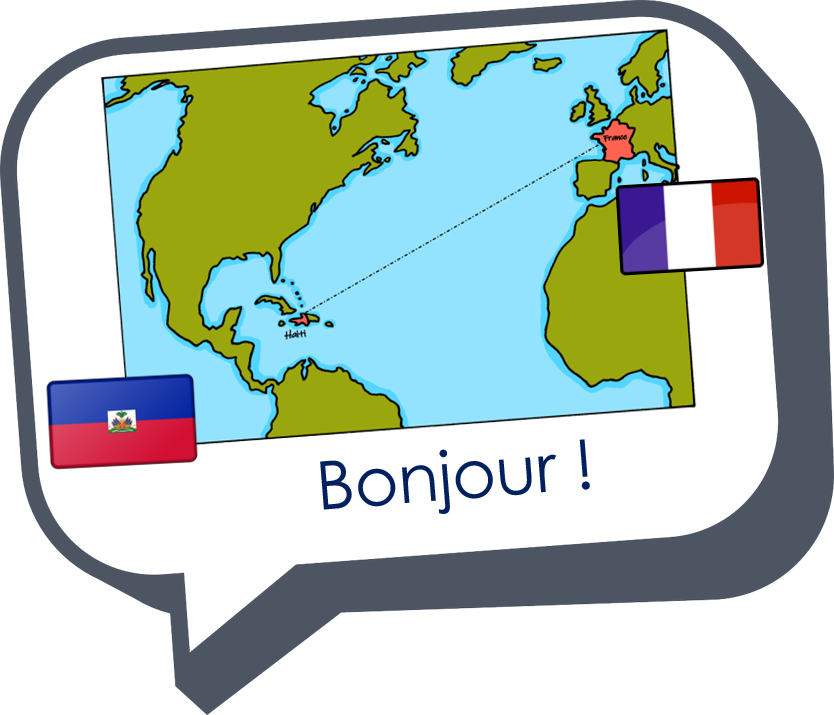 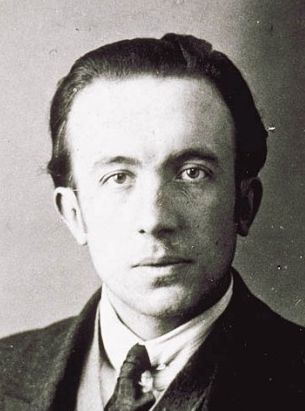 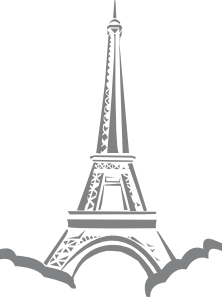 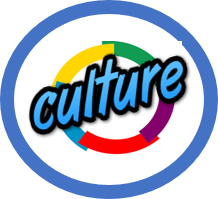 vert
Reading and adapting a text
Term 3 Week 13
[Speaker Notes: Artwork by Steve Clarke. Pronoun pictures from NCELP (www.ncelp.org). All additional pictures selected from Pixabay and are available under a
Creative Commons license, no attribution required.

Phonics:  revisit several SSC
Vocabulary: revisit
Revisit 1: manger [1338] je voudrais, tu voudrais, il/elle voudrait [57] chocolat [4556] eau [475] fromage [4475] gâteau [4845] glace [2580] jus
[>5000] pizza [>5000]
Revisit 2: faire [25] je fais il/elle fait  activité [452] course à pied [n/a] chanson [2142] dessin [2624]  film [848] gâteau [4845] matin [442]  soir [397] 
spectacle [1687] ville [360] visite [1072] weekend [2475]  demain [871] 
Londsale, D., & Le Bras, Y.  (2009). A Frequency Dictionary of French: Core vocabulary for learners London: Routledge.

The frequency rankings for words that occur in this PowerPoint which have been previously introduced in these resources are given in the SOW and in
the resources that first introduced and formally re-visited those words. 
For any other words that occur incidentally in this PowerPoint, frequency rankings will be provided in the notes field wherever possible.]
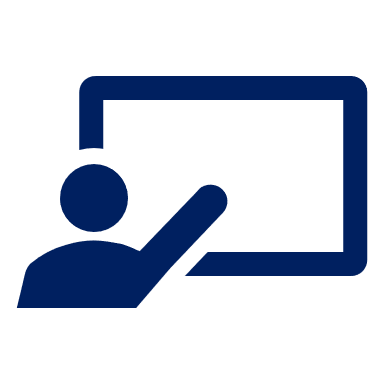 le nid - nest
renverser – to overturn
le tapis – carpet
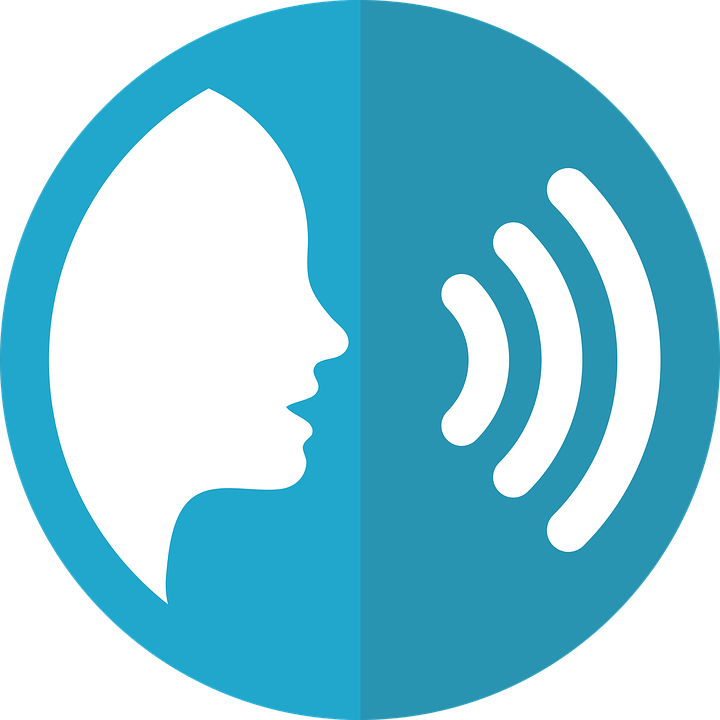 Lis avec ton/ta partenaire.
prononcer
Dans Paris il y a une rue;
L'oiseau renversa l'œuf;
L'œuf renversa le nid;
Dans cette rue il y a une maison;
d’une façon triste🙁
Le nid renversa la cage;
d’une façon joyeuse 😊
Dans cette maison il y a un escalier;
La cage renversa le tapis;
lentement 🐌
Dans cet escalier il y a une chambre;
rapidement 🌠
Le tapis renversa la table;
Dans cette chambre il y a une table;
à voix basse 🤫
La table renversa la chambre;
Sur cette table il y a un tapis;
avec une voix d’abeille 🐝
La chambre renversa l'escalier;
Sur ce tapis il y a une cage;
L'escalier renversa la maison;
Dans cette cage il y a un nid;
d’une façon … - in a … way
lentement – slowlyà voix basse – quietly(la ) voix – voice(l’) abeille - bee
la maison renversa la rue;
Dans ce nid il y a un œuf,
la rue renversa la ville de Paris.
Dans cet œuf il y a un oiseau.
[Speaker Notes: Timing: 5 minutes

Aim: to practise read aloud in pairs, including different tones of voice; to continue familiarising pupils with the poem.

Procedure: 
Ensure pupils understand the different ‘tone’ options.
Pupils take turns to read a line of the poem each, in pairs.

Frequency of unknown words and cogates:nid [>5000] renverser [2079] tapis [3783]]
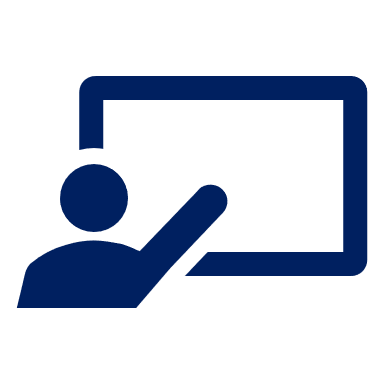 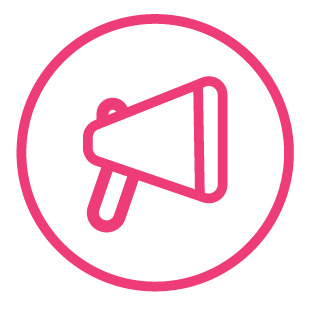 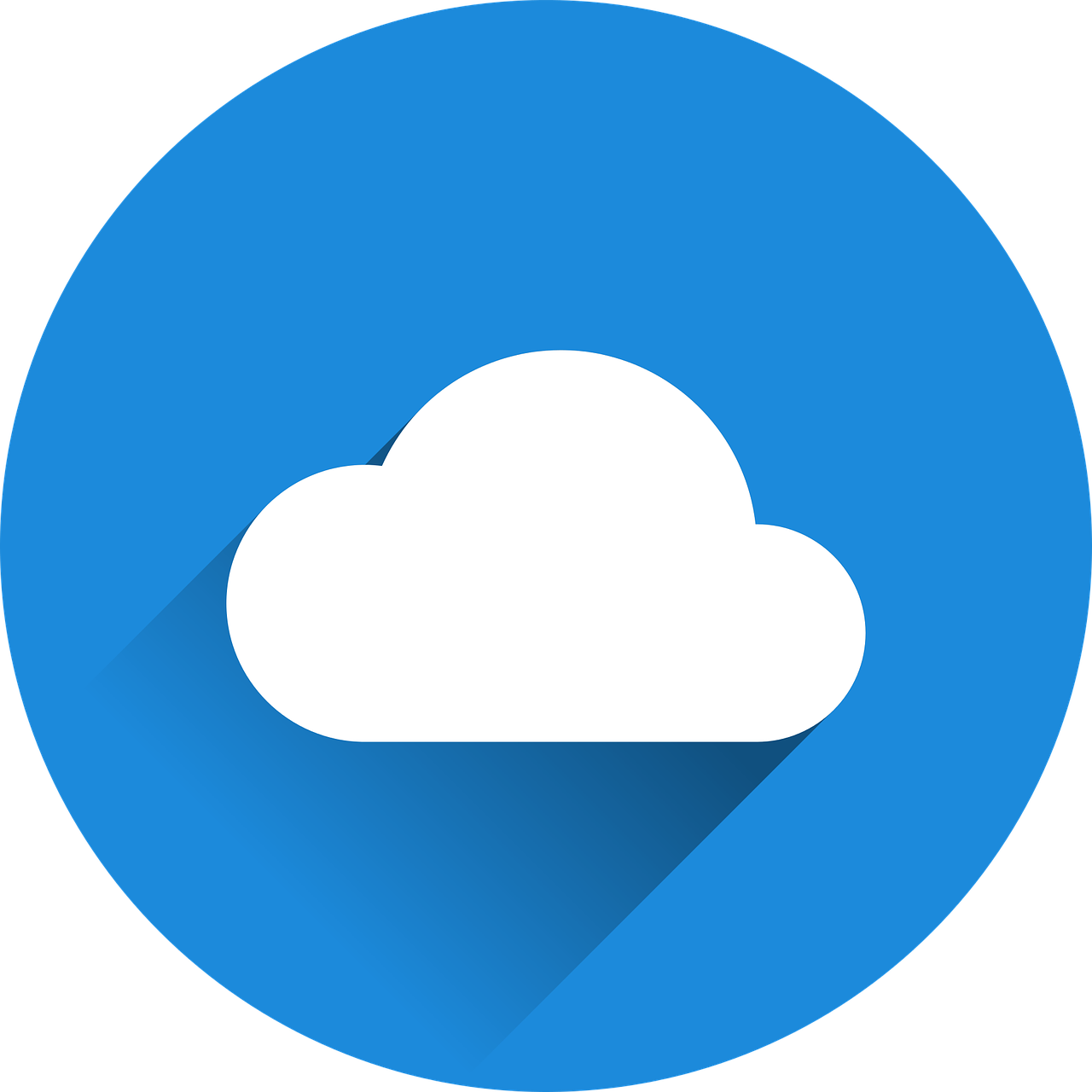 Comment dit-on ça en anglais ?
mots
dans
vocabulaire
Dans Paris il y a une rue;
il y a
sur
Sur cette table il y a un tapis;
ce, cet, cette
renversa
la rue renversa la ville de Paris.
[Speaker Notes: Timing: 4 minutes

Aim: to practise recall of five words from the poem.

Procedure:1. Click to bring up a word. 
2. Pupils say the word out loud and volunteer the correct meaning
3. Continue with the remaining words.
4. Carry out a second round of questions, by giving pupils the English meaning they will say the French word.]
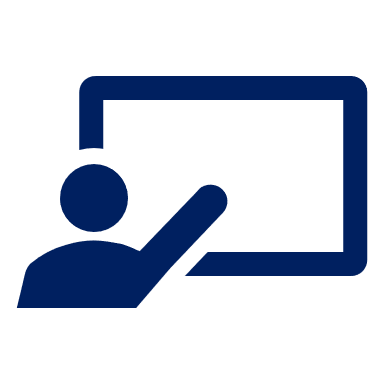 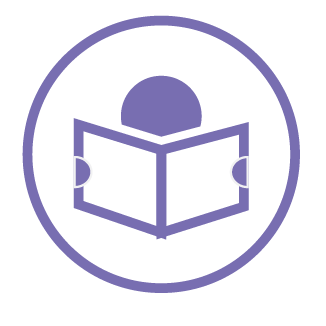 Lis. C’est quel article ? Le, la, l’, un ou une ? [1/4]
lire
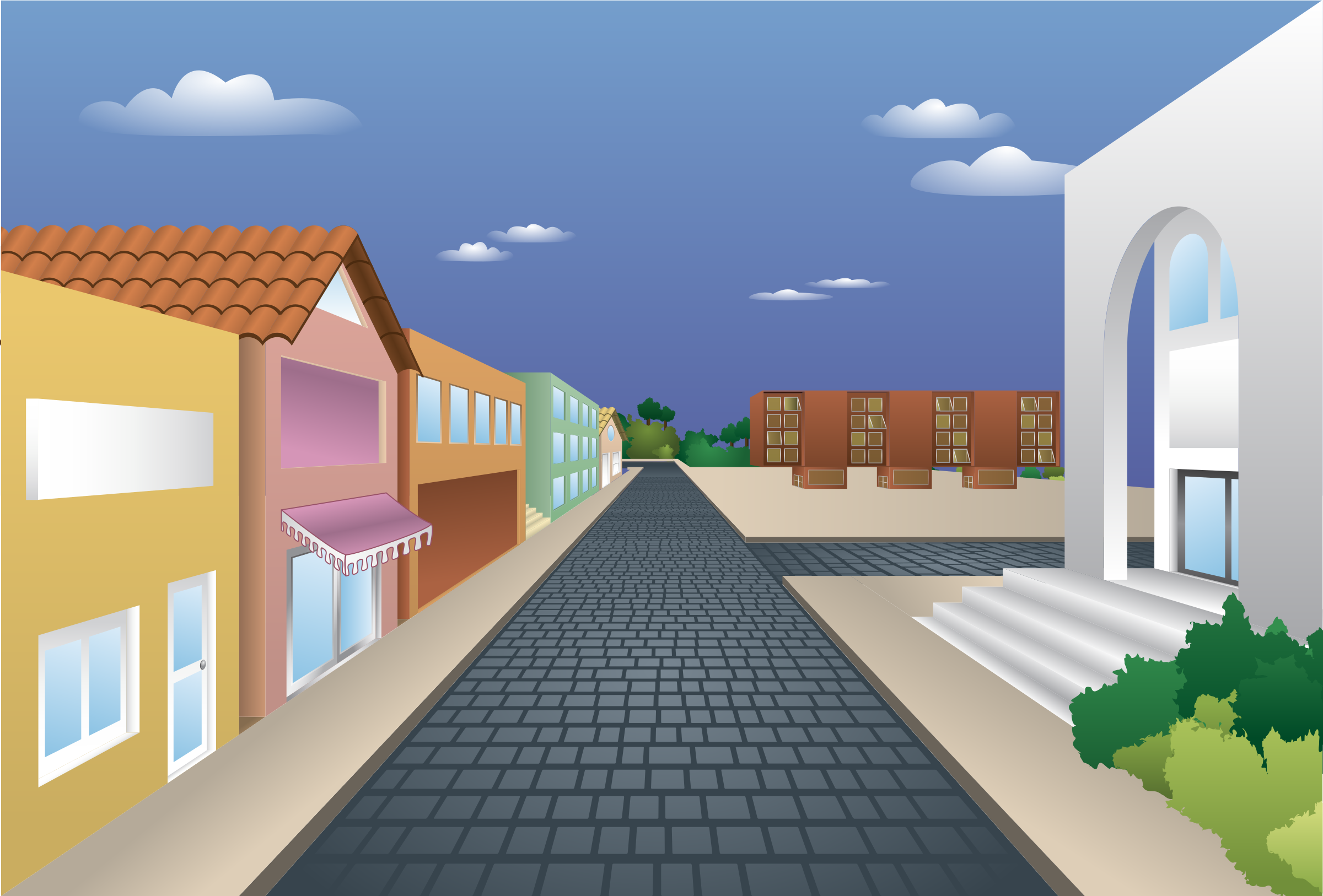 [a - fem.]
une
Dans cette rue il y a _____ maison;
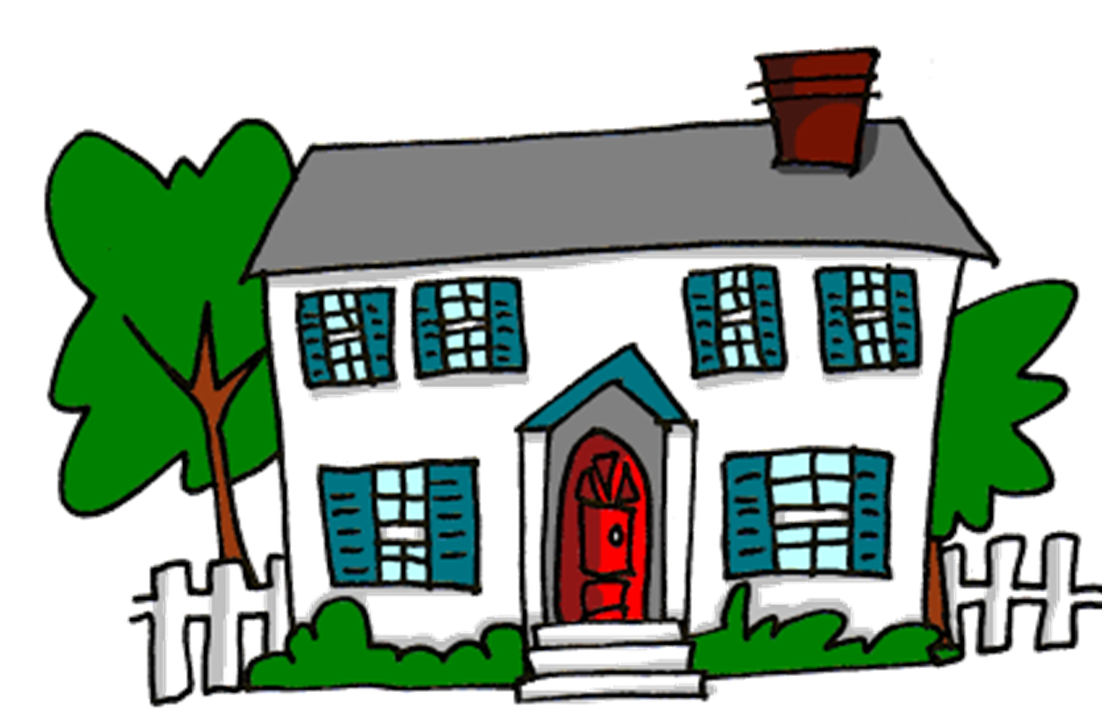 ………………………………………………………………………
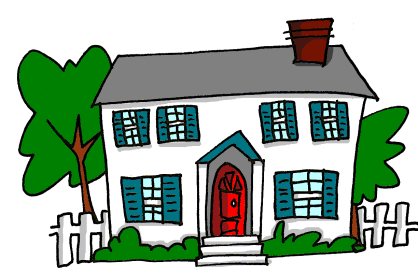 [a - masc.]
un
Dans cette maison il y a ____ escalier.
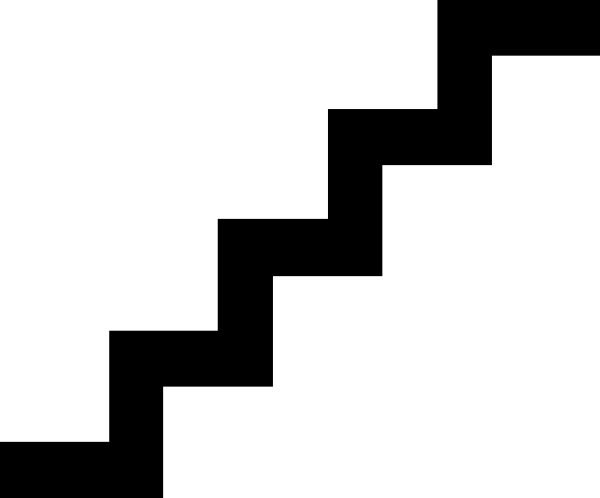 [Speaker Notes: Timing: 5 minutes (4 slides)

Aim: to practise recall of definite and indefinite articles using selected lines from the poem.

Procedure:
Read the instruction.
Elicit the article from pupils.
Click to confirm the answer.  In the audio version, audio for the full sentence is attached to the gapped words.

Frequency of unknown words and cognates:
article [604]]
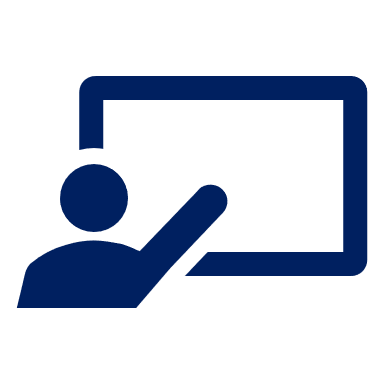 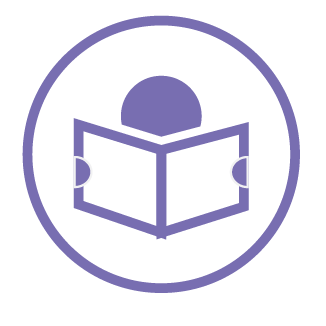 Lis. C’est quel article ? Le, la, l’, un ou une ? [1/4]
lire
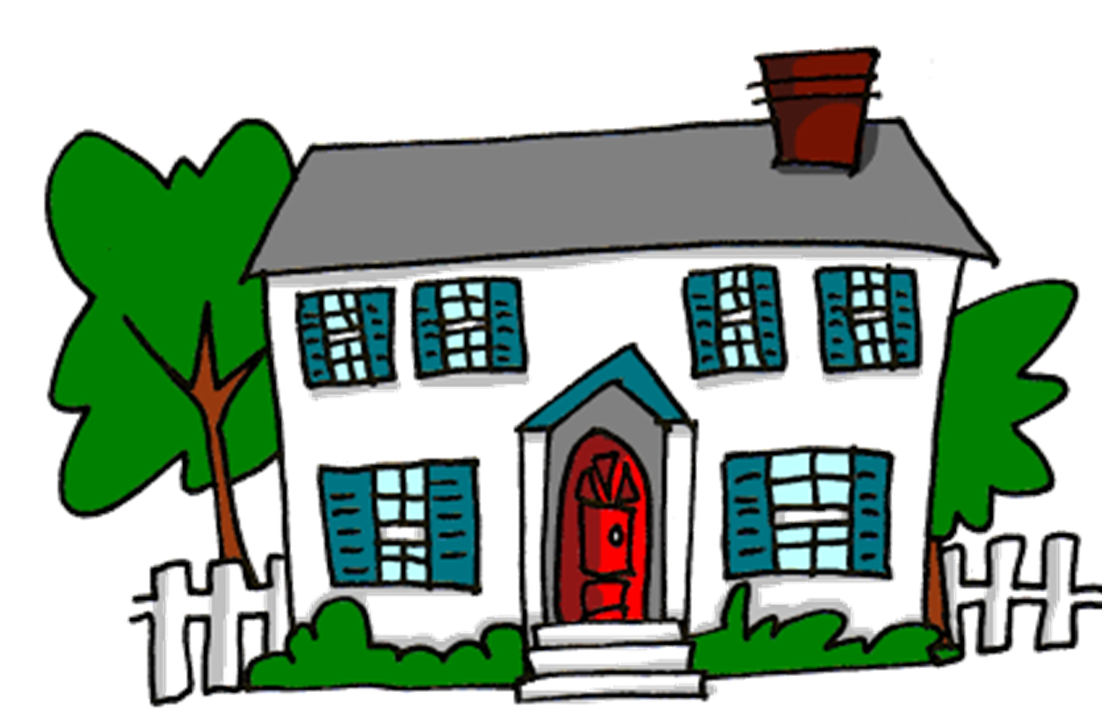 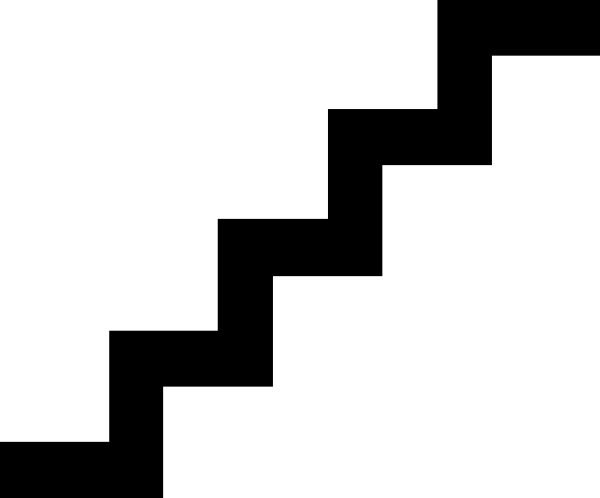 [the - fem.]
la
L’escalier renversa ______  maison;
………………………………………………………………………
[the - fem.]
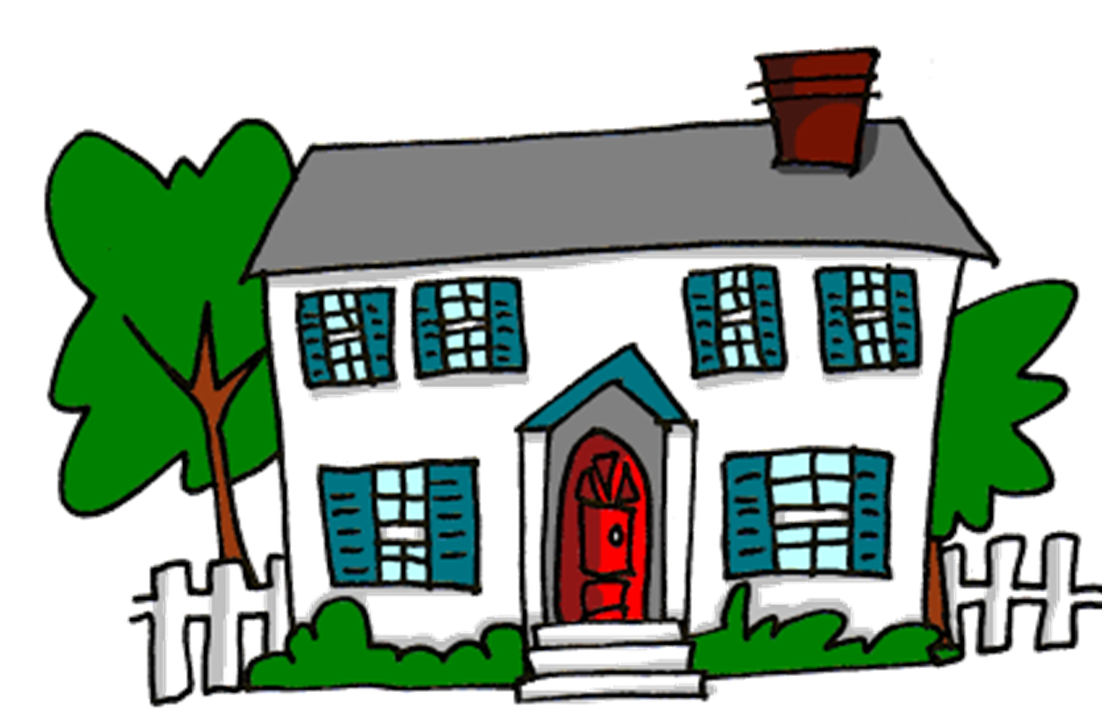 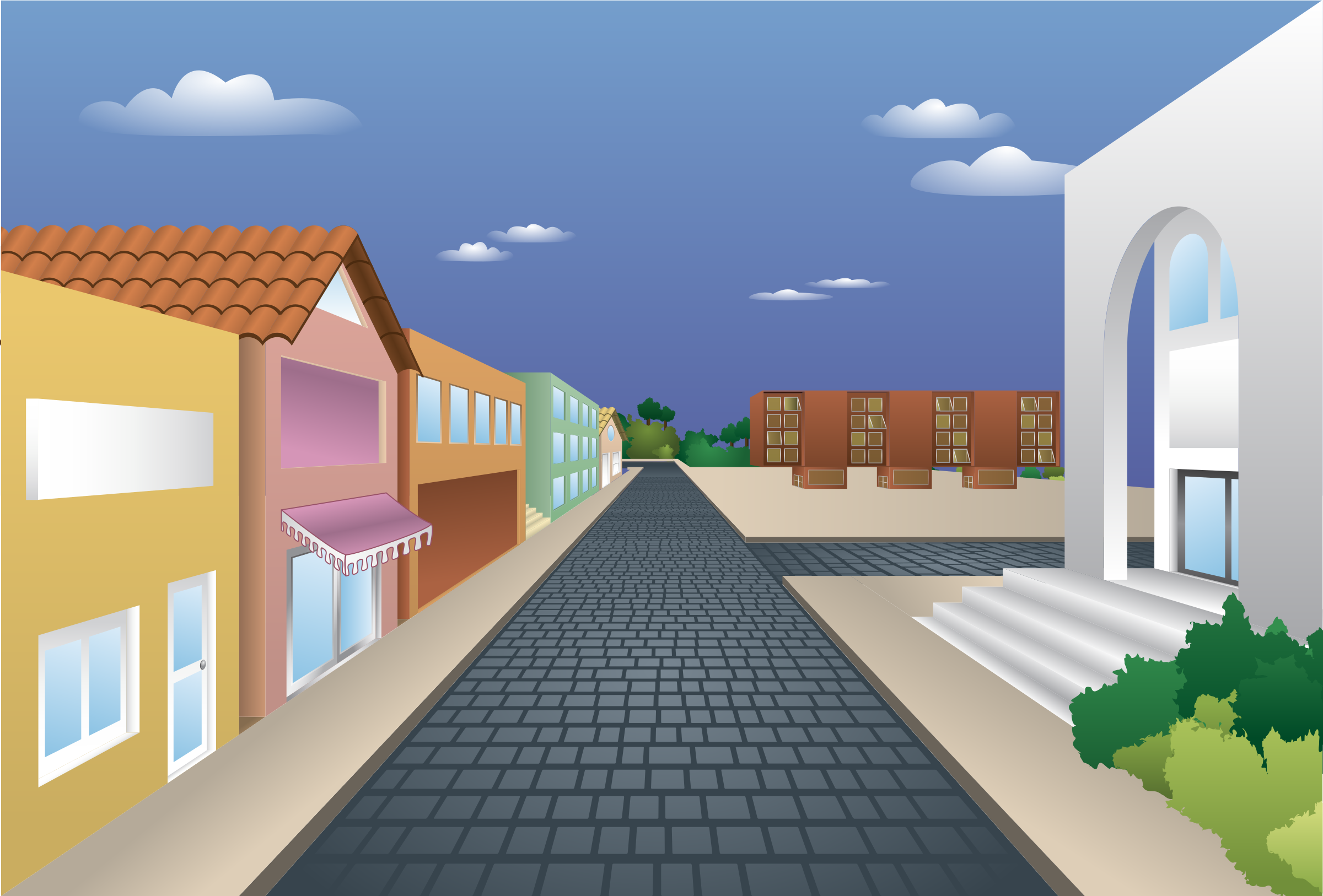 la
La maison renversa ______ rue;
[Speaker Notes: [2/4]

Frequency of unknown words and cognates:
article [604] renverser [2079]]
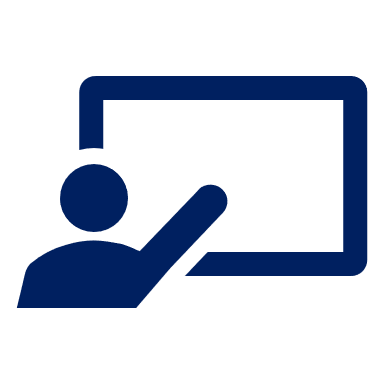 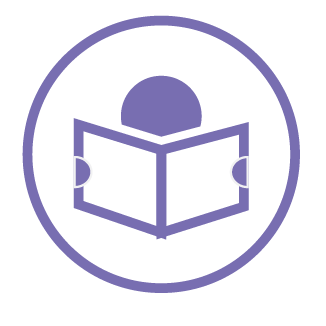 Lis. C’est quel article ? Le, la, l’, un ou une ? [1/4]
lire
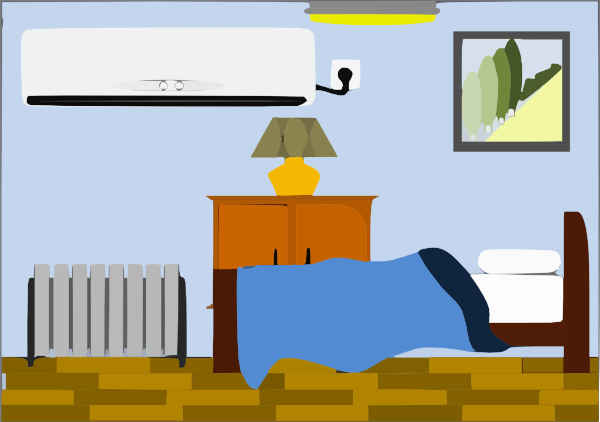 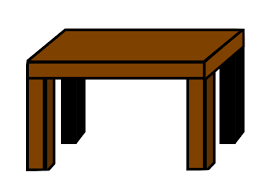 Dans cette chambre il y a _______ table;
une
………………………………………………………………………
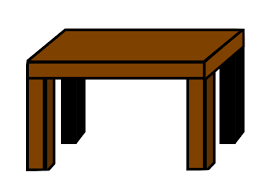 Sur cette table i y a ______ tapis;
un
[Speaker Notes: [3/4]

Frequency of unknown words and cognates:
article [604] tapis [3783]]
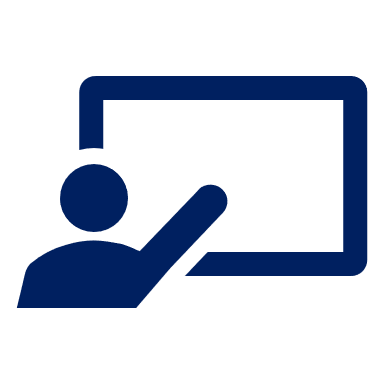 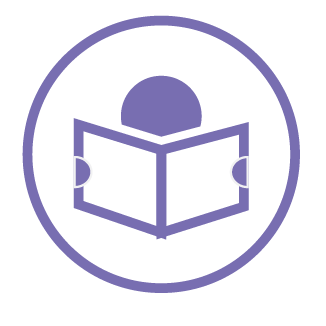 Lis. C’est quel article ? Le, la, l’, un ou une ? [1/4]
lire
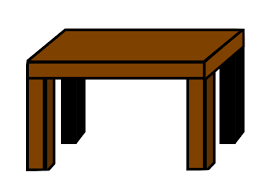 _____ tapis renversa la table;
Le
………………………………………………………………………
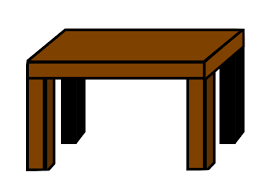 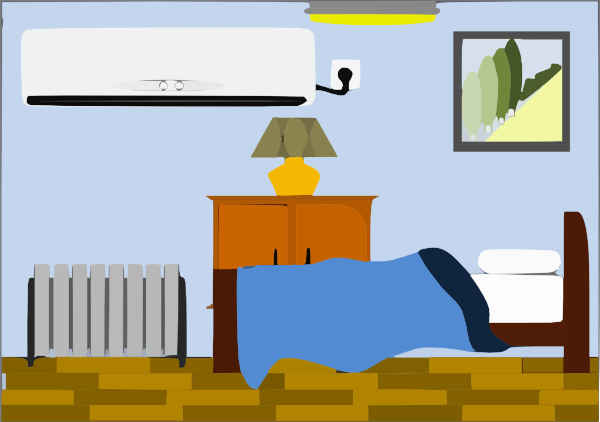 la
La table renversa ________ chambre;
[Speaker Notes: [4/4]

Frequency of unknown words and cognates:
article [604] tapis [3783]]
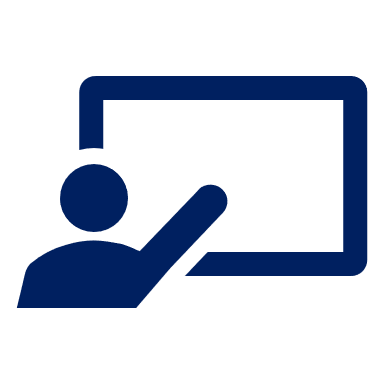 le nid - nest
renverser – to overturn
le tapis – carpet
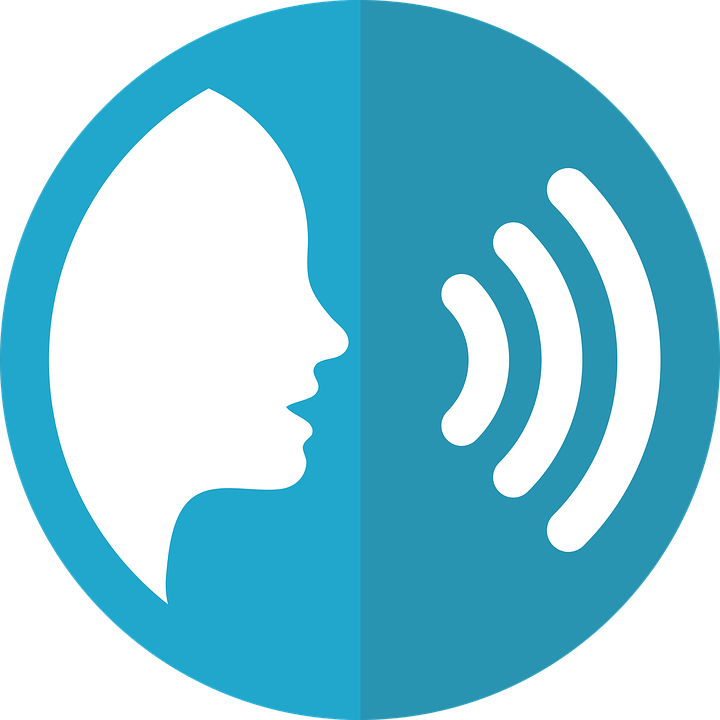 Pratique le poème de mémoire.
prononcer
Dans Paris il y a une rue;
L'oiseau renversa l'œuf;
L'œuf renversa le nid;
Dans cette rue il y a une maison;
Le nid renversa la cage;
Dans cette maison il y a un escalier;
La cage renversa le tapis;
Dans cet escalier il y a une chambre;
Le tapis renversa la table;
Dans cette chambre il y a une table;
La table renversa la chambre;
Sur cette table il y a un tapis;
La chambre renversa l'escalier;
Sur ce tapis il y a une cage;
L'escalier renversa la maison;
Dans cette cage il y a un nid;
la maison renversa la rue;
Dans ce nid il y a un œuf,
la rue renversa la ville de Paris.
Dans cet œuf il y a un oiseau.
[Speaker Notes: Timing: 5 minutes

Aim: to practise spoken poem production.

Procedure: 
Ensure pupils try to challenge their memories here.
They can work with a partner (one facing away who is the speaker) and one reading along and trying to find ways to prompt their partner.

Frequency of unknown words and cogates:nid [>5000] renverser [2079] tapis [3783]]
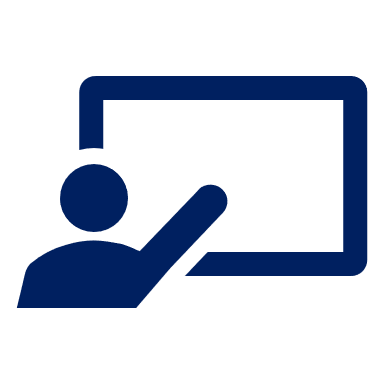 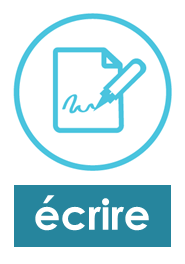 Écris un poème.
Dans Paris il y a une rue;
L'oiseau renversa l'œuf;
écrire
L'œuf renversa le nid;
Dans cette rue il y a une maison;
Le nid renversa la cage;
Dans cette maison il y a un escalier;
La cage renversa le tapis;
Dans cet escalier il y a une chambre;
Le tapis renversa la table;
Dans cette chambre il y a une table;
La table renversa la chambre;
Sur cette table il y a un tapis;
La chambre renversa l'escalier;
Sur ce tapis il y a une cage;
L'escalier renversa la maison;
Dans cette cage il y a un nid;
la maison renversa la rue;
Dans ce nid il y a un œuf,
le nid - nest
renverser – to overturn
le tapis – carpet
la rue renversa la ville de Paris.
Dans cet œuf il y a un oiseau.
[Speaker Notes: Timing: 2 minutes

Aim: to introduce the idea of writing a new version of the poem, with different nouns.

Procedure: 
Tell pupils that during this week they will be writing a new version of this poem, with their choice of vocabulary.
They can either work alone on in pairs.

Frequency of unknown words and cogates:nid [>5000] renverser [2079] tapis [3783]]
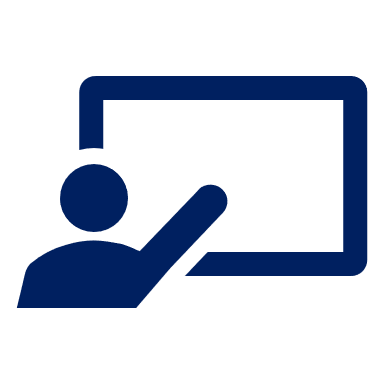 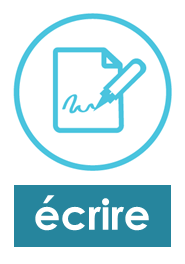 Écris un poème.
Choose 10 French nouns to include in your version of the poem.  You can choose a mixture of words you know and don’t yet know.
écrire
[Speaker Notes: HANDOUT]
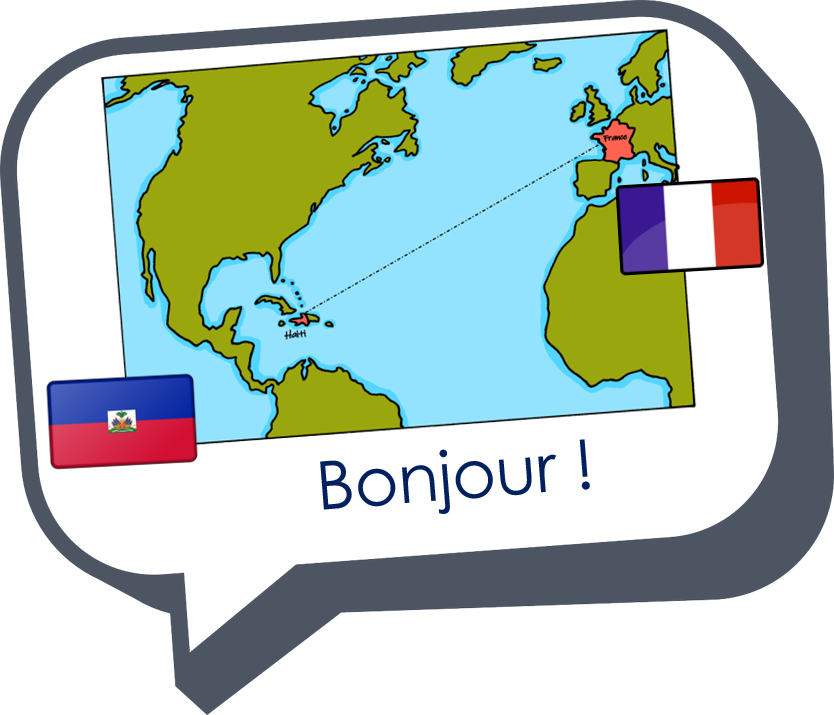 Au revoir !
vert